Diretrizes para Auxílio em CalamidadesVisão Geral Coordernação Nacional para Auxílio em Calamidades/CNAC – Lirian Freitas
Organização Internacional Sathya Sai do Brasil
Diretrizes para Auxílio em CalamidadesVisão Geral
“Não limitem o seu serviço. Estejam prontos para responder ao chamado vindo de todas as partes, o tempo todo; estejam prontos para oferecer um sorriso, uma palavra gentil, uma sugestão útil ou uma resposta agradável. Procurem pelas oportunidades de aliviar, resgatar ou ressuscitar. Preparem-se para que possam ajudar prontamente e bem. O serviço é a forma mais gratificante de disciplina espiritual, a mais satisfatória e agradável. Ela brota do amor e derrama amor em abundância.”
							Sathya Sai Baba, Sathya Sai Speaks 09:10, 19 de maio de 1969
Diretrizes para Auxílio em CalamidadesVisão Geral
Linha do Tempo da missão de auxílio em desastres da OISS:

A partir da ocorrência frequente de grandes calamidades naturais em nossa Mãe Terra;

Sathya Sai Baba enviou em 1977 voluntários a Hyderabad para oferecer socorro após tsunami causado por ciclone, que atingiu a costa de Andhra Pradesh;

Desde então, Sathya Sai enviou missões de socorro a inúmeros desastres ocorridos por todo o mundo;

A OISS cria o Comitê Internacional para Auxílio em Calamidades – CIAC;

No  Brasil, em janeiro de 2015, é publicado o Manual de Operações de Auxílio em Calamidades.
Diretrizes para Auxílio em CalamidadesVisão Geral
Criado para prestar auxílio a comunidades atingidas por desastres naturais, seguindo implicitamente as orientações divinas dadas por Sathya Sai;
Comitê Internacional para Auxílio em Calamidades (CIAC)
Diretrizes para Auxílio em CalamidadesVisão Geral
Criado para prestar auxílio a comunidades atingidas por desastres naturais, seguindo implicitamente as orientações divinas dadas por Sathya Sai;
Com objetivo principal de desenvolver equipe centralizada de auxílio em calamidades, em cada país, que seja capaz de prestar ajuda imediata em situações de desastres naturais;
Comitê Internacional para Auxílio em Calamidades (CIAC)
Diretrizes para Auxílio em CalamidadesVisão Geral
Criado para prestar auxílio a comunidades atingidas por desastres naturais, seguindo implicitamente as orientações divinas dadas por Sathya Sai;
Com objetivo principal de desenvolver equipe centralizada de auxílio em calamidades, em cada país, que seja capaz de prestar ajuda imediata em situações de desastres naturais;
Desenvolveu diretrizes e requisitos de treinamento na assistência durante desastres para a Organização Sathya Sai Internacional em todo o mundo.
Comitê Internacional para Auxílio em Calamidades (CIAC)
Diretrizes para Auxílio em CalamidadesVisão Geral
ORGANOGRAMA (fora da Índia):
Organização Sathya Sai Internacional
 (OSSI)
Fundação Mundial Sri Sathya Sai (FMSSS) / Conselho de Prasanthi (CP)
Comitê Internacional para Auxílio em Calamidades (CIAC)
Coordenador Zonal 
para Auxílio em Calamidades (CZAC)
Diretrizes para Auxílio em CalamidadesVisão Geral
ORGANOGRAMA (fora da Índia):
Organização Sathya Sai Internacional
 (OSSI)
Fundação Mundial Sri Sathya Sai (FMSSS) / Conselho de Prasanthi (CP)
Comitê Internacional para Auxílio em Calamidades (CIAC)
Coordenador Zonal 
para Auxílio em Calamidades (CZAC)
Coordenador Nacional 
para Auxílio em Calamidades (CNAC)
Estrutura para Auxílio 
a Calamidades
Âncora
(Coordenador Local)
Líderes de Projetos 
e Voluntários
Diretrizes para Auxílio em CalamidadesVisão Geral
ORGANOGRAMA (fora da Índia):
Organização Sathya Sai Internacional
 (OSSI)
Fundação Mundial Sri Sathya Sai (FMSSS) / Conselho de Prasanthi (CP)
Comitê Internacional para Auxílio em Calamidades (CIAC)
Coordenador Zonal 
para Auxílio em Calamidades (CZAC)
Presidentes Zonais
Coordenador Nacional 
para Auxílio em Calamidades (CNAC)
Coordenador e 
Vice Coordenador 
Central
Apoio da estrutura 
Existente da OSSI
Estrutura para Auxílio 
a Calamidades
Âncora
(Coordenador Local)
Presidente Nacional
Líderes de Projetos 
e Voluntários
Presidentes Regionais
Diretrizes para Auxílio em CalamidadesVisão Geral
Coordenador Nacional
Interage com entidades externas e com a Coordenação Zonal;
Avalia a ocorrência e recomenda à Coordenação Local (Âncora) o tipo e nível de assistência necessária;
Coordenador Local (Âncora)
Direciona o trabalho local e a estrutura para os voluntários de sua equipe;
Avalia o local da ocorrência, define necessidades específicas da área e as oportunidades de serviço, estabelece a comunicação com lideranças locais. 
Líder de Projeto e Voluntários
Líderes de Projeto são designados para iniciativas específicas à frente das equipes de voluntários;
Voluntários Gerais oferecem apoio às demais atividades de socorro que se estendem além das necessidades imediatas de resgate;
Voluntários de Resgate são aqueles com experiência de operações em desastres, incluindo profissionais de saúde e serviço social.
Diretrizes para Auxílio em CalamidadesVisão Geral
Coordenador Nacional: 
Interage com entidades externas e com a Coordenação Zonal;
Avalia a ocorrência e recomenda à Coordenação Local (Âncora) o tipo e nível de assistência necessária;
Coordenador Local (Âncora):
Direciona o trabalho local e a estrutura para os voluntários de sua equipe;
Avalia o local da ocorrência, define necessidades específicas da área e as oportunidades de serviço, estabelece a comunicação com lideranças locais. 
Líder de Projeto e Voluntário:
Líderes de Projeto são designados para iniciativas específicas à frente das equipes de voluntários;
Voluntários Gerais oferecem apoio às demais atividades de socorro que se estendem além das necessidades imediatas de resgate;
Voluntários de Resgate são aqueles com experiência de operações em desastres, incluindo profissionais de saúde e serviço social.
Diretrizes para Auxílio em CalamidadesVisão Geral
Critérios para Seleção:
Coordenadores, Líderes e Voluntários devem ter mais de 18 anos, conhecer os princípios essenciais e o código de conduta Sathya Sai, os detalhes organizacionais da OISS e as diretrizes do CIAC;
Coordenadores e Líderes devem ser membros ativos, com experiência e participação em atividades de Serviço, e recomendados pelas lideranças da OISS;
Voluntários devem ser membros da OISS ou recomendados por dirigentes do Centro ou Grupo Sai. 

Capacitação e Treinamento:
Treinamento de Primeiros Socorros em instituições credenciadas;
Conhecimento sobre Leis e Regulamentações aplicáveis no auxílio à calamidades; 
Conhecimento sobre Prevenção, Identificação e Gerenciamento de Riscos;
Conhecimento sobre Psicologia de Desastres;
Certificação em instituições credenciadas no atendimento básico a desastres para Voluntários de Resgate.
Diretrizes para Auxílio em CalamidadesVisão Geral
Critérios para Seleção:
Coordenadores, Líderes e Voluntários devem ter mais de 18 anos, conhecer os princípios essenciais e o código de conduta Sathya Sai, os detalhes organizacionais da OISS e as diretrizes do CIAC;
Coordenadores e Líderes devem ser membros ativos, com experiência e participação em atividades de Serviço, e recomendados pelas lideranças da OISS;
Voluntários devem ser membros da OISS ou recomendados por dirigentes do Centro ou Grupo Sai. 

Capacitação e Treinamento:
Treinamento de Primeiros Socorros em instituições credenciadas;
Conhecimento sobre Leis e Regulamentações aplicáveis no auxílio à calamidades; 
Conhecimento sobre Prevenção, Identificação e Gerenciamento de Riscos;
Conhecimento sobre Psicologia de Desastres;
Certificação em instituições credenciadas no atendimento básico a desastres para Voluntários de Resgate.
Atendendo inclusive aos Centros e Grupos Sai.
Diretrizes para Auxílio em CalamidadesVisão Geral
Critérios para Seleção:
Coordenadores, Líderes e Voluntários devem ter mais de 18 anos, conhecer os princípios essenciais e o código de conduta Sathya Sai, os detalhes organizacionais da OISS e as diretrizes do CIAC;
Coordenadores e Líderes devem ser membros ativos, com pelo menos dois anos de experiência na participação de atividades de Serviço e recomendados pelas lideranças da OISS;
Voluntários devem ser membros da OISS ou recomendados por dirigentes do Centro ou Grupo Sai. 

Capacitação e Treinamento:
Treinamento de Primeiros Socorros em instituições credenciadas;
Conhecimento sobre Leis e Regulamentações aplicáveis no auxílio à calamidades; 
Conhecimento sobre Prevenção, Identificação e Gerenciamento de Riscos;
Conhecimento sobre Psicologia de Desastres;
Certificação em instituições credenciadas no atendimento básico a desastres para Voluntários de Resgate.
Diretrizes para Auxílio em CalamidadesVisão Geral
Critérios para Seleção:
Coordenadores, Líderes e Voluntários devem ter mais de 18 anos, conhecer os princípios essenciais e o código de conduta Sathya Sai, os detalhes organizacionais da OISS e as diretrizes do CIAC;
Coordenadores e Líderes devem ser membros ativos, com pelo menos dois anos de experiência na participação de atividades de Serviço e recomendados pelas lideranças da OISS;
Voluntários devem ser membros da OISS ou recomendados por dirigentes do Centro ou Grupo Sai. 

Capacitação e Treinamento:
Treinamento de Primeiros Socorros em instituições credenciadas;
Conhecimento sobre Leis e Regulamentações aplicáveis no auxílio à calamidades; 
Conhecimento sobre Prevenção, Identificação e Gerenciamento de Riscos;
Conhecimento sobre Psicologia de Desastres;
Certificação em instituições credenciadas no atendimento básico a desastres para Voluntários de Resgate.
Cruz Vermelha Brasileira:

Cursos disponíveis em todas as Regiões Brasileiras;

Chancelados pela Cruz Vermelha Internacional.
Diretrizes para Auxílio em CalamidadesVisão Geral
Cronograma:
Diretrizes para Auxílio em CalamidadesVisão Geral
Cronograma:
Diretrizes para Auxílio em CalamidadesVisão Geral
“...estejam prontos para oferecer um sorriso, uma palavra gentil, uma sugestão útil ou uma resposta agradável. Procurem pelas oportunidades de aliviar, resgatar ou ressuscitar...”
Diretrizes para Auxílio em CalamidadesVisão Geral
Até maio de 2020
“...estejam prontos para oferecer um sorriso, uma palavra gentil, uma sugestão útil ou uma resposta agradável. Procurem pelas oportunidades de aliviar, resgatar ou ressuscitar...”
Diretrizes para Auxílio em CalamidadesVisão Geral
Até maio de 2020
“...estejam prontos para oferecer um sorriso, uma palavra gentil, uma sugestão útil ou uma resposta agradável. Procurem pelas oportunidades de aliviar, resgatar ou ressuscitar...”
A partir de junho de 2020
Diretrizes para Auxílio em CalamidadesVisão Geral
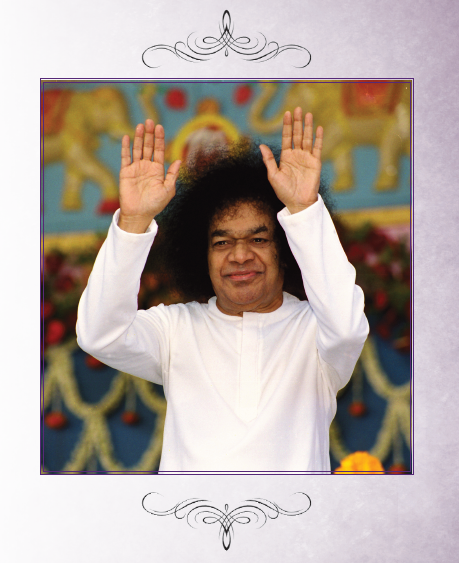 Jay Sai Ram